Comprensión de la literatura de la Independencia y la Colonia en Colombia
PROPOSITO DE APRENDIZAJE:
Determinar la influencia de los factores sociales en la literatura de la independencia y de la colonia
¿Cómo trabajamos mejor?
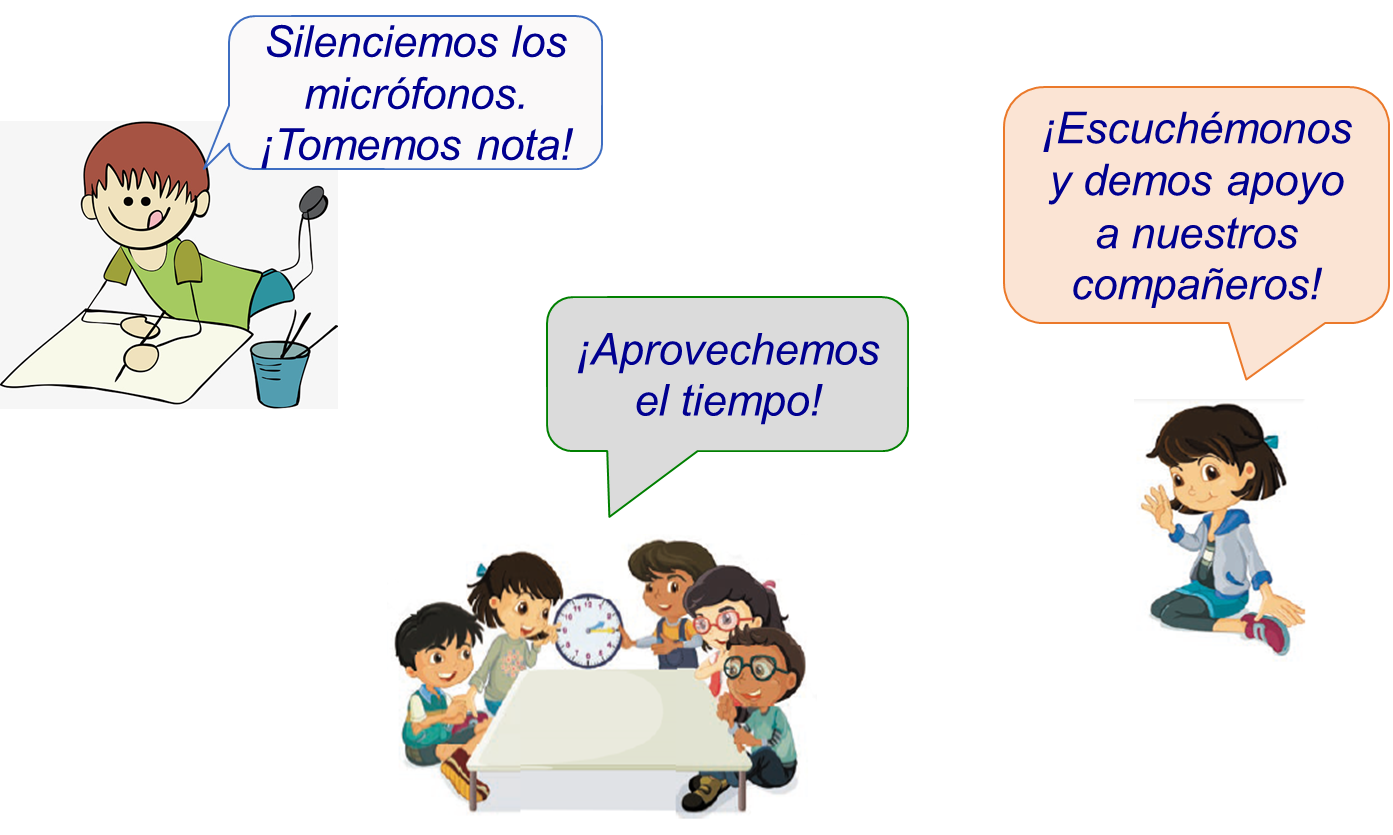 CONCEPTUALIZACIÓN
LA LITERATURA
La literatura  de inicios de la Colonia (siglo XVI) tendrá sus características,  y la de la independencia (siglo XVIII) las propias.
Podemos ubicar la literatura de la colonia y de la independencia entre los años 1600 y 1830.
 Características de la literatura colonial
•	Se glorifica el papel de los conquistadores, los gobernadores y     los reyes a través de la literatura de carácter histórico.
•	la estructura de la crónica se fusiona con el lenguaje de la novela
•	la poesía imita a los poetas españoles   del  barroco
temas de la literatura colonial
La literatura reflejó las acciones protagonizadas por personajes heroicos o tradicionales. Otros temas son:
•	 la vida de las ciudades: Aparece una crónica urbana que relata la vida en las nuevas ciudades, especialmente en Santafé de Bogotá.  Ejemplo: El Carnero de Juan Rodriguez Freyle obra que narra los escándalos sociales del momento en Bogotá.
•	La  religión: Aparece la crónica eclesiástica que se caracteriza por tratar temas como la relación hombre-Dios y las injusticias cometidas contra los indígenas al querer convertirlos al catolicismo a la fuerza.  Ejemplo: La poesía mística de la madre Francisca Josefa del Castillo
Géneros de la literatura colonial
Durante la época colonial sobresalieron las crónicas y  los poemas
 
Características de la literatura de la independencia
•	 Predomina el pensamiento político  social sobre la actividad literaria.
•	 Se exalta el valor del individuo y la  libertad de las personas
Temas de la literatura de la Independencia
La literatura está puesta al servicio de la causa libertadora. Entre los temas que se destacan están:
        *  La ciencia: varios autores dedican sus escritos a la ciencia. José Celestino Mutis, publica Los documentos de la expedición botánica la variedad de flora y fauna de la Nueva Granada.
•	El nacionalismo: A través de los textos se configura una idea de nación. Aparece un lenguaje propiamente americano que habla de la libertad de criollos, mestizos y negros.
Géneros de la literatura de la Independencia:
•	La oratoria: discursos para  exponer doctrinas políticas, algunos autores son: Francisco de Paula Santander, Camilo Torres, Antonio Nariño.
•	El ensayo: textos argumentativos  que defendían la libertad de los pueblos americanos.
•	El tratado: Los resultados de la expedición Botánica y de diversos trabajos científicos se registraron haciendo uso de éste género.
 
•	El periodismo: se desarrolló un periodismo encargado de difundir las ideas que llegaban de Europa y de publicar los textos de varios autores intelectuales de la época.